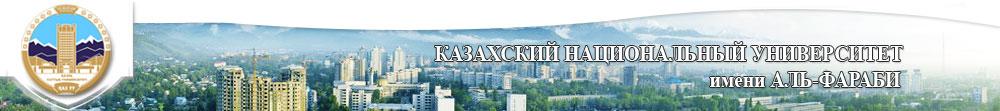 Lecture 11. Lyophilic systems. High molecular colloids.
Lyophobic and lyophilic systems. 
The lyophilic systems form spontaneously.
 
It is known that the processes can occur spontaneously, if they accompanied by ΔG < 0. 
Consequently, lyophilic systems are characterized by very low value of interfacial tension between dispersed phase and dispersion medium.
Adilbekova A.O
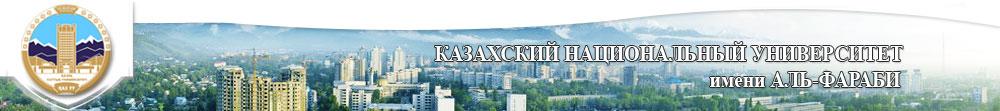 Lyophilic : Sols of organic substances like gelatin, starch and proteins, micellar solutions of surfactants.
Lyophobic : Sols of inorganic substances like Iron (Fe(OH)3) and Platinum, MnO2, emulsions, foams, aerosols.
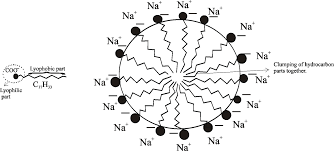 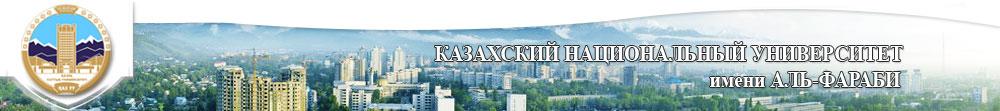 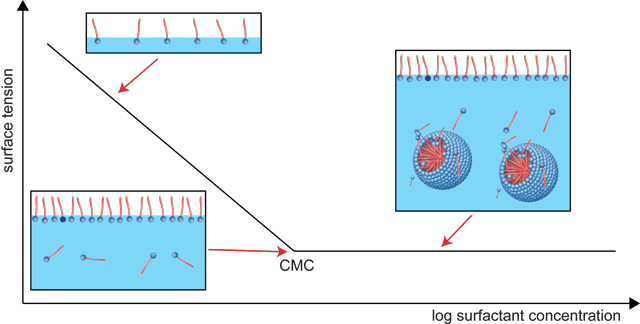 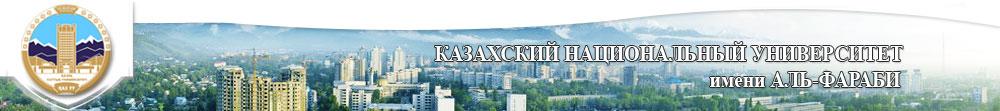 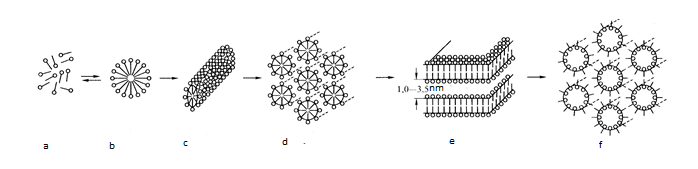 Polymorphism of surfactant micelles. а – molecules of surfactants in true solution; b – direct spherical micelle; c – direct cylindric micelle; в – hexagonal location of direct spherical micelle; г – lamellar micelles; д – hexagonal location of reverse cylindric micelles
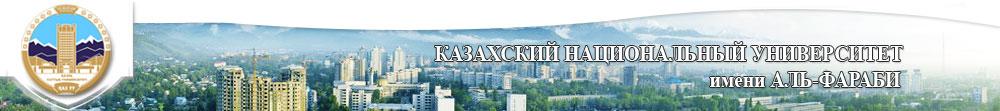 Sols of organic substances like gelatin, starch and proteins
Certain substances form large molecules having the dimensions of colloid particles. Such molecules are called macro molecules.
Macromolecules have very high molecular masses.
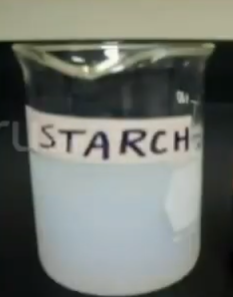 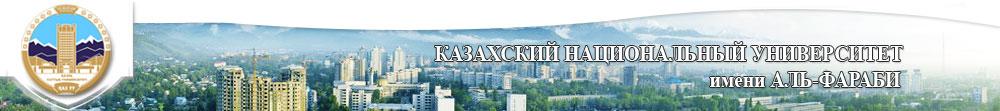 Since, macromolecules have dimensions comparable to those of colloidal particles hence their dispersions in any suitable medium behave like a colloidal solution.
Such colloidal solutions are termed as macromolecular colloids. Most lyophilic sols are macromolecular colloids.
Gelatin, starch, nucleic acids, cellulose etc. are naturally occurring macromolecules.
Some are prepared by polymerization of simple molecules, e.g., polythene, polyvinyl alcohol etc.
https://overallscience.com/multi-molecular-macromolecular-and-association-colloids/
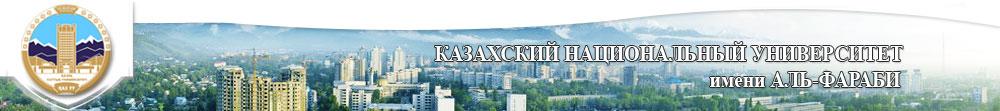 Characteristics
Some important characteristics of macromolecular colloids are given below:
Some of the macromolecules dissolve in water and give homogeneous solutions.
Solutions of macromolecules behave like lyophilic colloids.
There is considerable interaction
 between the solute and the solvent in macromolecular sols.
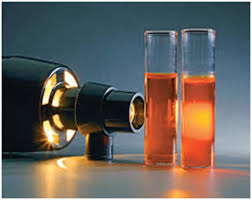 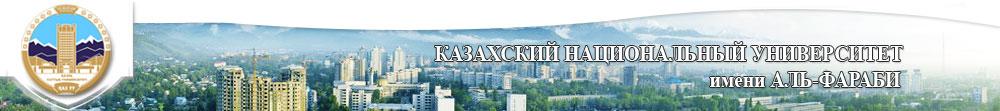 Due to the large size and shape of the macromolecules, the macromolecular colloids cause serious deviations from the solutions obeying ordinary laws.
The solutions of macromolecular colloids have high viscosities even at very low concentrations of the solute. The high increase of viscosity may be due to the higher degree of solvation of the macromolecules. It may be caused by the immobilization of solvent molecules between the moving macromolecules. Such immobilization of water is found in aqueous solutions of gelatin, cellulose, etc.
Macromolecules may be precipitated from their sols by adding a liquid in which the solute is insoluble. In such precipitations, the molecules with higher molecular mass separate out first, followed by the separation of the lighter molecules. Thus, by this method, the macromolecules may be separated into several fractions of different molecular masses.
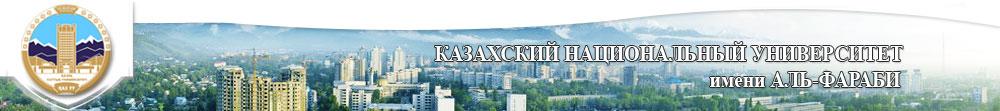 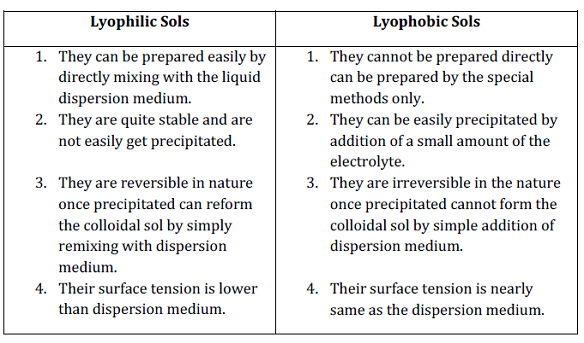 http://kevalsitapara.blogspot.com/2016/04/chemistry.html
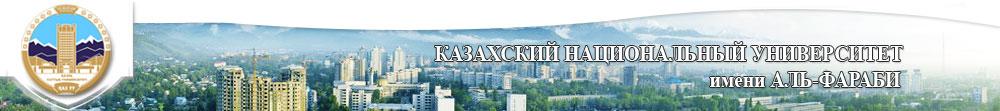 Questions?

Thank you for your attention!
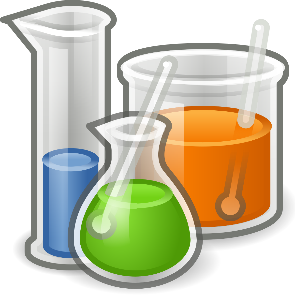